CAPITULO I
GENERALIDADES
ANTECEDENTES
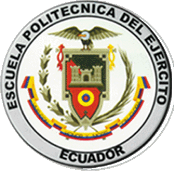 SinergyTeam Cía. Ltda. es una empresa proveedora de servicios de TI con 10 años en el mercado ecuatoriano, que enfoca su operación a implementar buenas prácticas de gestión de servicios TI en sus clientes, así como software para automatizar dichas prácticas y además provee el hardware necesario para soportar las soluciones de Software.
EL PROBLEMA
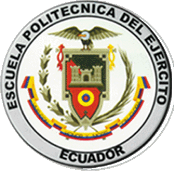 SinergyTeam Cia. Ltda., no cuenta con procesos definidos en interno para la gestión de servicios, razón por la cual no se tiene un correcto historial de eventos, incidentes y cortes de servicio en general; ni una base de conocimiento adecuada con preguntas frecuentes y soluciones, lo que repercute en costos-hora de técnicos especialistas.
OBJETIVO GENERAL
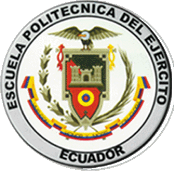 Diseñar e implementar los procesos de cumplimiento de solicitudes y gestión de incidentes basados en ITIL versión 3 en la empresa SinergyTeam Cía. Ltda.
ALCANCE
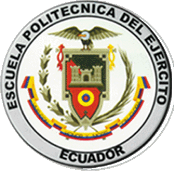 Proyecto dividido en 3 etapas:

Análisis de brechas
Modelado de procesos basados en ITIL v3
Implementación de la herramienta TSRM v7.2.1
CAPITULO II
MARCO TEÓRICO
ITIL
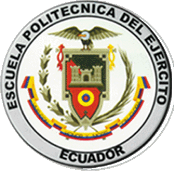 Durante la década de los 80, la Agencia Central de  Computo y Telecomunicaciones, CCTA, por sus siglas en inglés, actual OGC, del gobierno británico, desarrolló las recomendaciones de ITIL (Information Technology Infrastructure Library) como respuesta a una creciente necesidad de normalizar los esfuerzos necesarios para las ya necesarias Tecnologías de la Información (TI)
ITIL
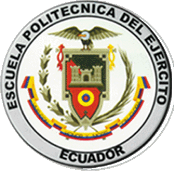 En la actualidad ITIL es una marca registrada de la OGC (Office of Government Commerce), que ha pasado por algunos cambios desde que fue concebida, su último cambio fue dado en el año 2007, donde se libera su versión 3, misma que consta de 5 publicaciones principales y otras tantas secundarias.
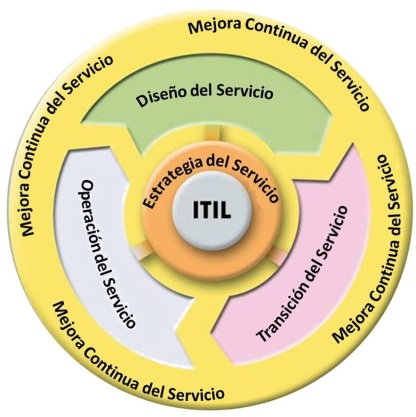 Estrategia del servicio (Service Strategy )
Diseño del servicio (Service Design)
Transición del servicio  (Service Transition)
Operación del servicio (Service Operation)
Mejora continua del servicio (Continual Service Improvement)
Cumplimiento de solicitudes .
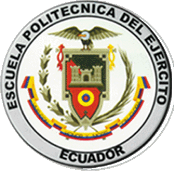 Una Solicitud de Servicio (Service Request)  es como una descripción genérica para varios tipos de demandas puestas por los usuarios/clientes hacia el área de TI
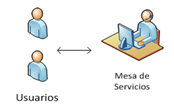 Gestión de Incidentes
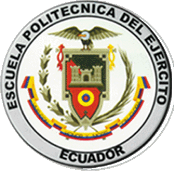 La Gestión de Incidentes, es el proceso definido por ITIL que se encarga de restaurar la normal operación del servicio, es decir dentro de los límites de los SLAs, lo más rápido posible y minimizar el impacto al negocio
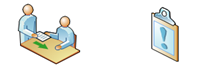 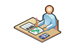 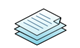 Análisis de brechas
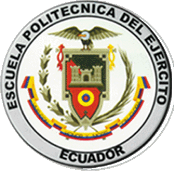 “Es una herramienta de valoración  de negocios que permita a una organización comparar donde se encuentra actualmente con donde quiere estar en el futuro” 1





1. OGC- ITIL version 3 – Continual Service Improvement
IBM Service Management
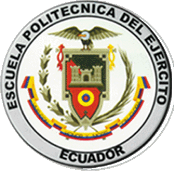 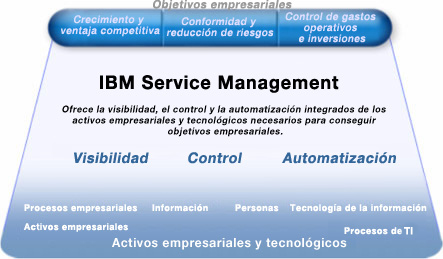 Tivoli Service Request Manager      .
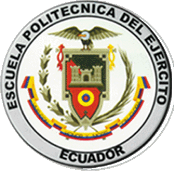 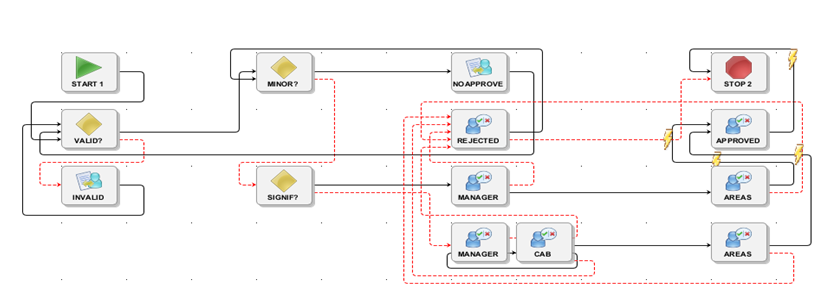 Procesos
Cumplimiento de Solicitudes
Gestión de Incidentes
Gestión de Problemas
Niveles de Servicio
Gestión del Conocimiento

Capacidades
Gestionar Entrega de servicios
Capacidad de respuesta 
Comunicaciones
Flujos Automáticos
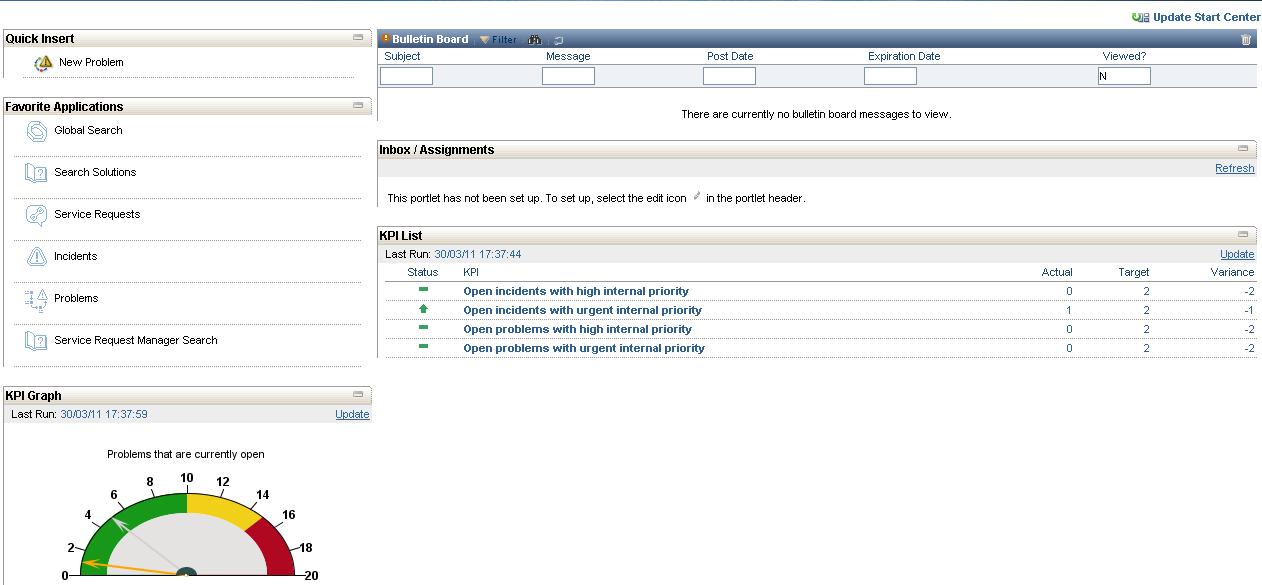 CAPITULO III
EVALUACIÓN DE SITUACIÓN ACTUAL DE LA EMPRESA Y SUS PROCESOS DE GESTIÓN DE SOLICITUDES Y GESTIÓN DE INCIDENTES
Marco de Evaluación
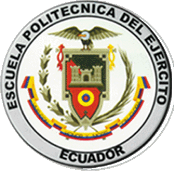 Aspectos Procesales
Aspectos Cognoscitivos
Aspectos Tecnológicos
Aspectos procesales
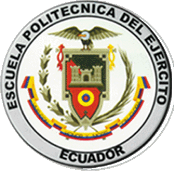 Se ha realizado un análisis de brechas (GAP Analysis) para evaluar la  diferencia que existe entre el nivel actual de madurez de los procesos según ITIL.
El análisis, es realizado mediante entrevistas que han sido realizadas a personal interno y a clientes.
Análisis de brechas
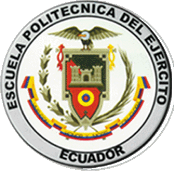 Promedio: 1,1628
[Speaker Notes: 12 sinergy 1 pasante y yo.
8 clientes
Como resultado de la evaluación referente a procesos en SinergyTeam Cía. Ltda., se puede acotar que se encuentra con un valor promedio de uno punto dieciséis doce (1,16) en el nivel de madurez de ITIL, lo que supone que la empresa se encuentra en un estado INICIAL, en el cual los procesos de operación del servicio, no se encuentran definidos y se deben tomar en cuenta ciertas acciones para mejorar la situación. Las acciones a realizar son las siguientes:
Capacitar al personal de la empresa en principios de ITIL v3
Definir lista de servicios y categorías
Definir proceso de gestión de incidentes
Definir métricas para gestión de incidentes
Definir proceso de cumplimiento de solicitudes
Definir métricas para proceso de cumplimiento de solicitudes
Implementar una herramienta para la automatización de los procesos
Dar opción d autoservicio a los usuarios/clientes
Implementar la función de mesa de servicio 
Implementar reuniones periódicas del área de TI
Documentar la información de los procesos a implementar]
Aspectos Cognoscitivos
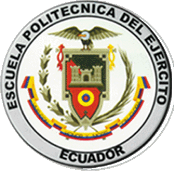 Personal certificado en ITIL (4 Personas)
Personal Certificado IBM (10 Personas)
Conocimiento de principios ITIL
[Speaker Notes: Como resultado del análisis de los aspectos cognoscitivos realizados en SinergyTeam Cía. Ltda., se puede determinar que el personal de la empresa, tiene los conocimientos suficientes y la experiencia necesaria para la implementación de los procesos de Gestión de Solicitudes y Gestión de Incidentes, de forma inmediata, sin necesidad de entrar en capacitaciones adicionales.]
Aspectos Tecnológicos
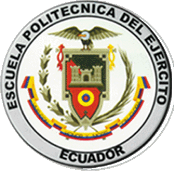 Servidores Blade
Servidor Rack
Servidores Tower
Red de datos 
IP Pública 
Dominio
Uso licencias (BP)
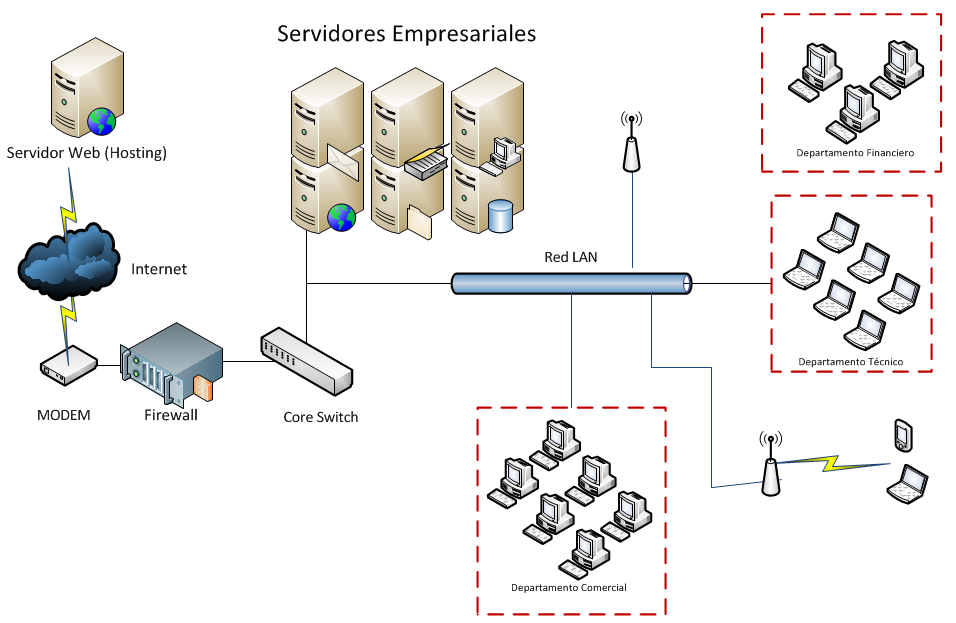 [Speaker Notes: Como resultado del análisis de los aspectos tecnológicos realizados en SinergyTeam Cía. Ltda., se puede determinar que la empresa cuenta con toda la infraestructura y las herramientas necesarias, para la implementación de un centro de servicios virtual, que brinde atención a los usuarios internos (personal de la empresa) y a los usuarios externos (clientes de la empresa), con los servicios que se definan formalmente durante la ejecución de la presente tesis]
CAPITULO IV
DISEÑO DEL CENTRO DE SERVICIOS Y LOS PROCESOS DE CUMPLIMIENTO DE SOLICITUDES Y GESTIÓN DE INCIDENTES
Definición de servicios
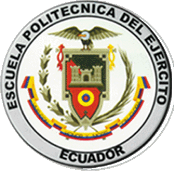 CTISW01010403 que corresponde al servicio
 C / TI / SOFTWARE / IBM / TIVOLI / MAXIMO ASSET MANAGER / MANTENIMIENTO
[Speaker Notes: Al hablar de ITIL, se habla de servicios.]
Niveles de servicio
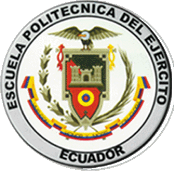 Solicitudes de servicio




Incidentes
* Los tiempos máximos de resolución y/o intervalos de comunicación con el cliente hasta encontrar la solución necesaria
Cumplimiento de solicitudes.
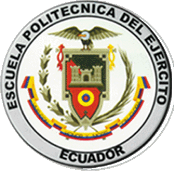 Este proceso asegura el correcto ingreso de datos en la creación de una solicitud de servicio y su tratamiento.
ROLES

Solicitante.- Persona(s) que se comunica con la mesa de servicios para solicitar un servicio, informar un fallo, reportar un incidente o levantar una queja.

Analista de contacto con el usuario.- Persona(s) que se encargan de atender las llamadas telefónicas de los usuarios y/o clientes y registran la solicitud

Administrador de contacto con el usuario.- Rol encargado de la supervisión de la correcta operación de los analistas de contacto con el usuario y la administración del proceso, su revisión, adecuación y cambios ante alguna solicitud
Cumplimiento de solicitudes.
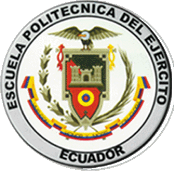 Gestión de incidentes
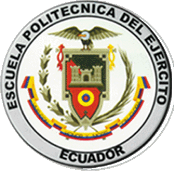 Este proceso asegura la restauración de los servicios brindados, en caso de que estos sufran un corte o algún tipo de degradación
ROLES

Analista de incidentes.- Persona(s) que se encargan de ser la segunda línea de soporte profesional en el tratamiento de incidentes, encargado del análisis del incidente y brindar, un workaround, una solución o ambas.

Gerente de incidentes.- Rol responsable de la calidad e integridad del proceso de gestión de incidentes.

Administrador de incidentes.- Rol responsable de la revisión/modificación del proceso, así como de la entrega de los correspondientes informes del proceso
Gestión de incidentes
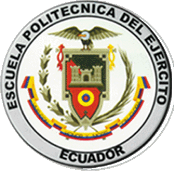 CAPITULO V
IMPLEMENTACIÓN DEL CENTRO DE SERVICIOS CON LA HERRAMIENTA TIVOLI SERVICE REQUEST MANAGER
Plan de despliegue
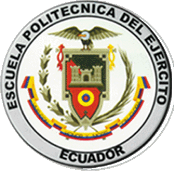 Middleware
Servicios Base
TSRM
Middleware
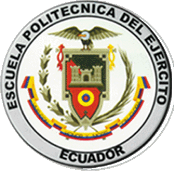 Servidor de directorios
Microsoft Active Directory 2008
 Servidor de Base de Datos
IBM DB2 Universal Database Enterprise Edition v9.7
Servidor de Aplicaciones
IBM WebSphere Application Server – Network Deployment v 6.1.0.29
Servidor WEB
IBM HTTP Server
Arquitectura de despliegue
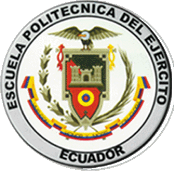 Cumplimiento de solicitudes
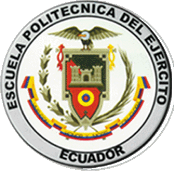 Mediante Workflow designer, se mapea el proceso con las acciones, roles, escalaciones, plantillas necesarias en TSRM.
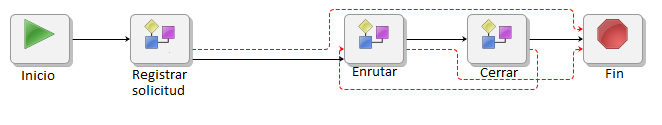 KPIs
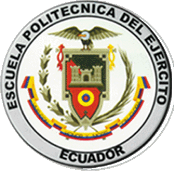 Indicadores para Cumplimiento de Solicitudes

Número total de solicitudes de servicio
Número total de solicitudes de servicio abiertas
Solicitudes de servicio clasificadas por servicio
Tiempo medio para manejar las solicitudes de servicio
Gestión de incidentes
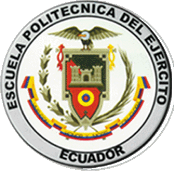 Proceso  de gestión de incidentes mapeado en TSRM.
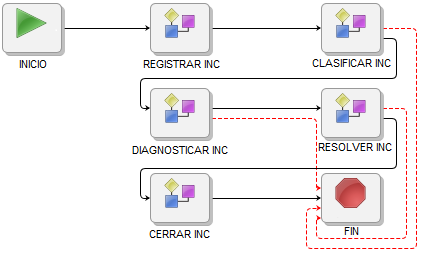 KPIs
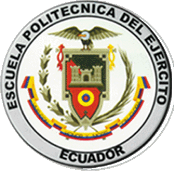 Indicadores para Gestión de incidentes

Número total de incidentes
Incidentes abiertos actualmente
Incidentes separados por estado
Porcentaje de incidentes resueltos en tiempo de SLA
CAPITULO VI
CONCLUSIONES Y RECOMENDACIONES
CONCLUSIONES
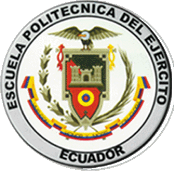 La empresa SinergyTeam no se ha manejado desde su creación, mediante ninguna política, herramienta, modelo o estándar para gestionar sus servicios.
La implementación de cualquier proceso en una empresa que no está acostumbrada a manejarse de tal manera, conlleva grandes barreras por superar, sobre todo en el ámbito de cultura organizacional.
Hay inconvenientes en la elaboración de las encuestas relacionadas a gestión de servicios, con personal no técnico, ya que involucra explicar varias veces ciertos términos relacionados, y su funcionalidad.
El diseño de los procesos, puede ser sencillo si se conocen los registros, y tipos de información a manejar.
CONCLUSIONES
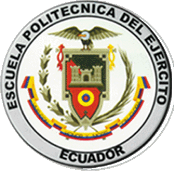 La experiencia previa en desarrollo de proyectos similares por parte del tesista, facilitó el desarrollo de las actividades de manera considerable.
La implementación de la Herramienta Tivoli Service Request Manager, es un proceso muy delicado que debe realizarse, con todas las consideraciones descritas por el fabricante
Los conocimientos impartidos de ITIL en la carrera, son de utilidad para comprender los conceptos relacionados a este tipo de proyectos.
Los conocimientos impartidos en la carrera relacionados a ITIL, son limitados en el campo de acción práctico del mundo laboral.
RECOMENDACIONES
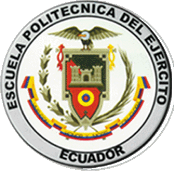 Se cree un manual de procesos que describa de acuerdo a los diversos roles de la empresa, las actividades en las que están inmersos con relación a los procesos implementados.
Se continúe con el uso y la capacitación al personal que ingrese a la empresa, acerca de bases de ITIL y el funcionamiento de los procesos.
Realizar reuniones periódicas para evaluar la situación en el tiempo de los procesos implementados, los resultados obtenidos, de acuerdo a las métricas definidas y desarrollar ideas que permitan la mejora constante de los mismos.
En lo posible, se trate de capacitar y certificar a todo el personal técnico en ITIL V3, para que se cuente con un equipo completamente capacitado en para el contacto y soporte al usuario, que conozca bien el tema
RECOMENDACIONES
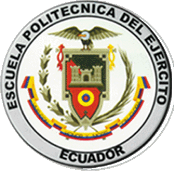 Implementar el proceso de Gestión de eventos a la brevedad posible y de forma integrada para que genere desencadenadores para los procesos implementados de forma automática.
Monitorear la infraestructura de la organización y establecer métricas de rendimiento y niveles normales/anormales en su operación.
Implementar a mediano plazo, el proceso de gestión de Cambio y la gestión de eventos con software de la misma marca, que permita una integración directa con la mesa de servicios virtual implementada en la empresa.
Implementar a mediano plazo el proceso de Gestión de Activos, soportado por la plataforma implementada, para gestionar el ciclo de vida de los activos tecnológicos que posee la empresa
RECOMENDACIONES
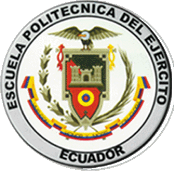 Se planifique reuniones periódicas que permitan mantener comunicación organizada e información actualizada acerca de la operación de TI.
En la carrera de Sistemas e informática, se profundice aún mas los temas de Gestión de servicios y de ITIL, ya que la mayoría de empresas en el medio, están implementando dichas prácticas.
En la carrera de Sistemas e informática, se tope como temas de materia, las diversas tecnologías y productos que ayudan con la automatización de la gestión de servicios.
Como buena práctica, se implemente en la carrera un sistema de automatización de gestión de servicios, con miras a expandirse a toda la escuela.